Životní       styl
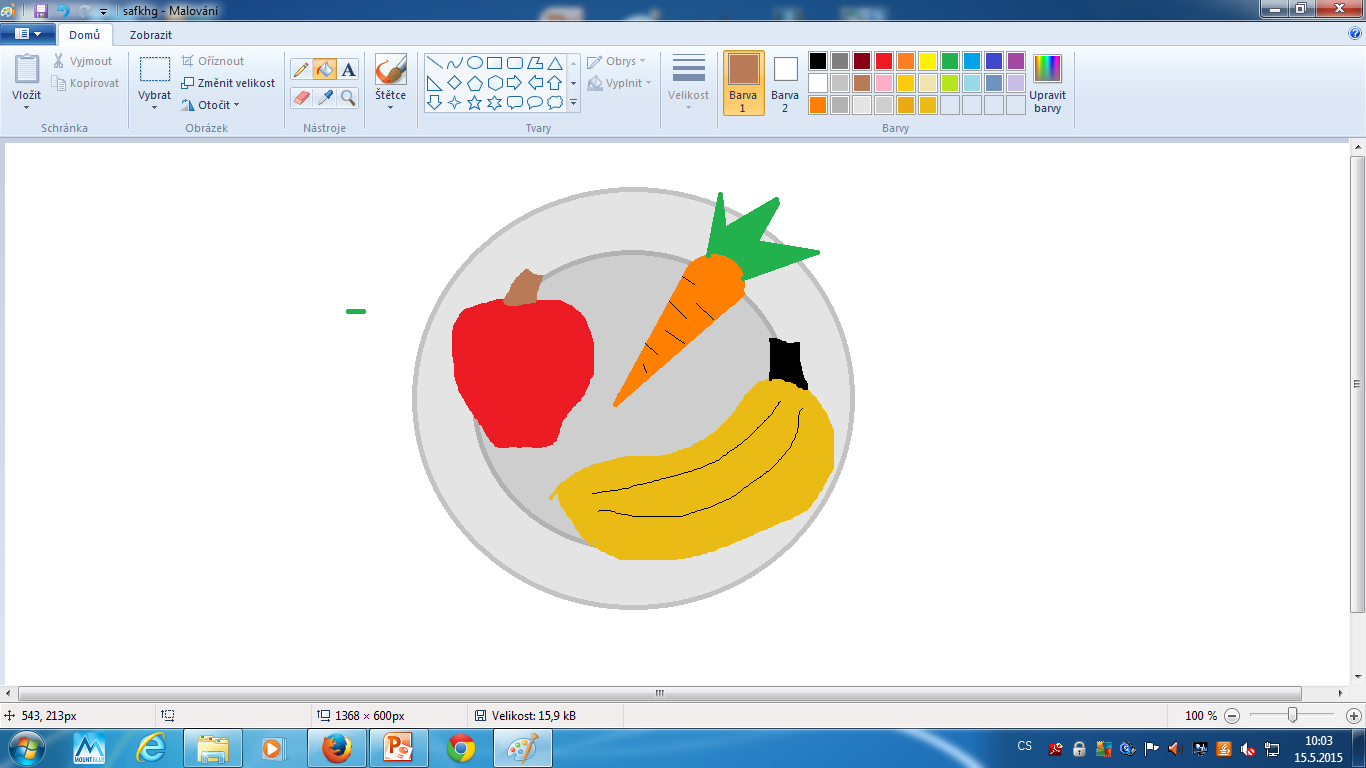 Kateřina Kadlecová
Osnova
Životní styl
Každý z nás má určitý životní styl.  Jde o řešení vztahů, naše projevy a způsob chování. Někdo buduje kariéru např. cestovatele  a  pro někoho je nejdůležitější rodina.
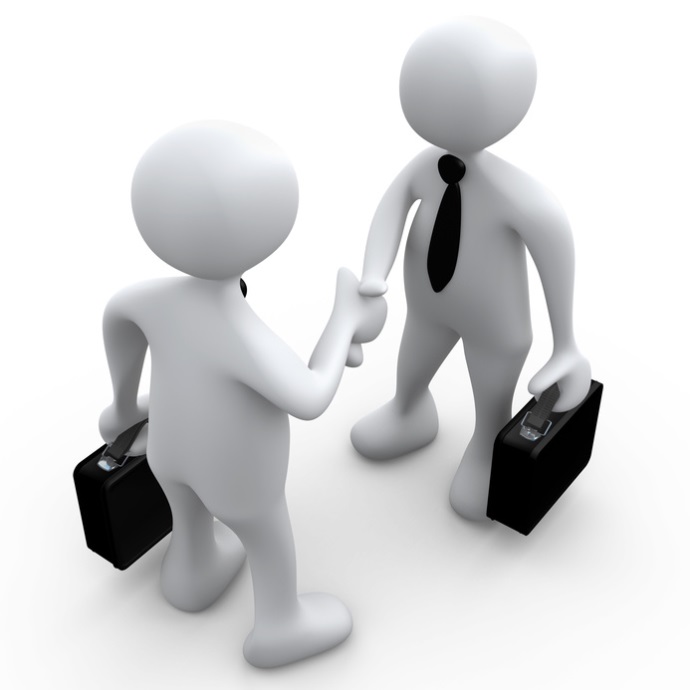 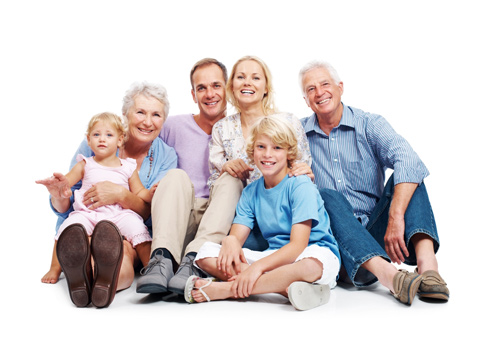 Styly života
Životní styly jsou velmi rozmanité, každý člověk  je svéprávný a může si dělat co se mu zachce. V souladu s dnešní dobou je život pohodlný, ale na druhou stranu velice hektický a uspěchaný.
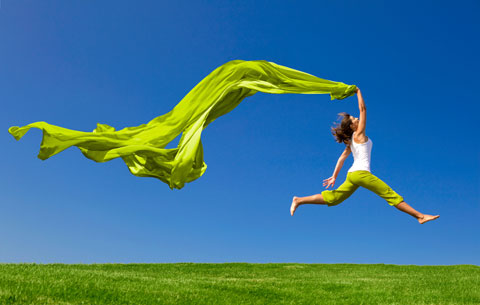 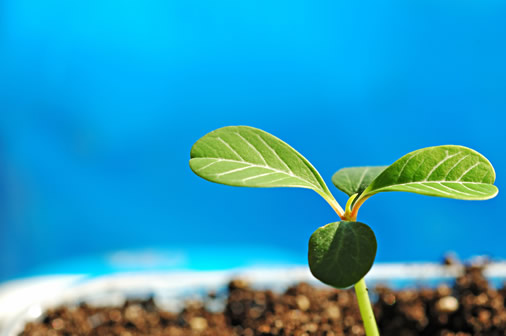 Zdravý život
Jestli chce člověk vést zdravý život, měl by dodržovat tyto pravidla :  
                                                     Pravidelné cvičení
Zdravá výživa                         
                         
                  Mít dostatek spánku 

                                                       Být klidný/á
Nekouřit                   
                                        Nepít velké množství alkoholu
Výživa
Člověk by měl jíst v menším množství a častěji. Je dobré jíst spoustu zeleniny a ovoce, které nám dodávají vitaminy a ostatní látky. Zdravé je např. rybí maso a saláty.
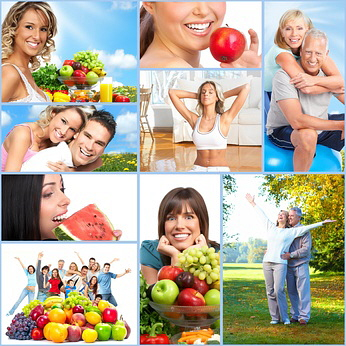 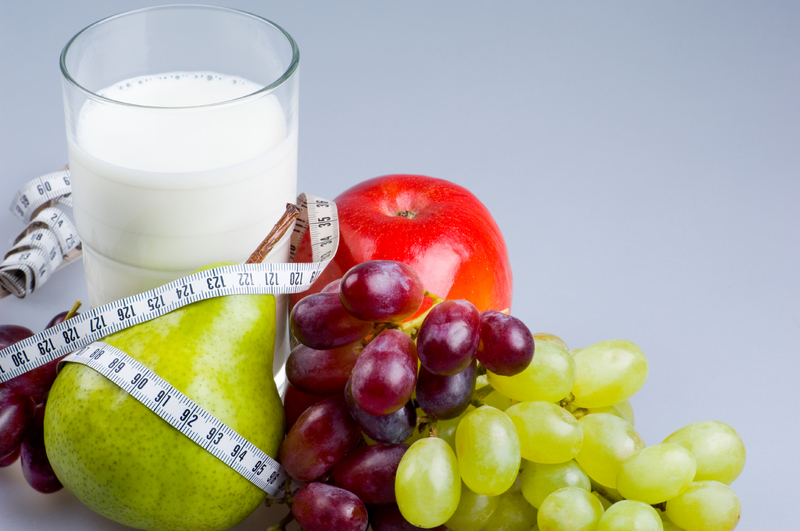 Cvičení
Pravidelným cvičením si zajistíte nejen dobrou postavu, ale i dobrý pocit. Cvičit by se mělo 3x týdně po dobu cca. 2 hodiny.
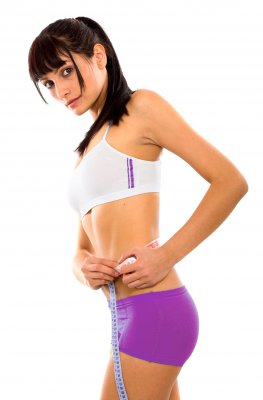 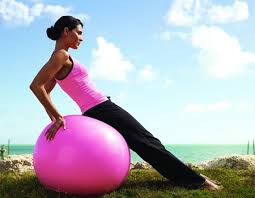 Nepoškozovat se
Kouření
Lidé kvůli kouření nepoškozují jen sebe, ale i přírodu a lidi kolem sebe. Kouření způsobuje rakovinu.
Alkohol
Alkohol poškozuje mozek a jiné orgány. Není zdravé požívat alkohol denně ve velkých dávkách.
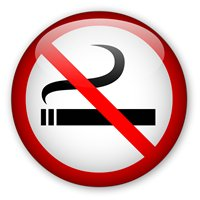 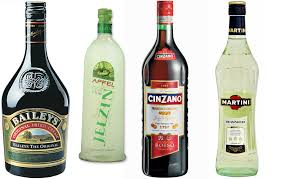 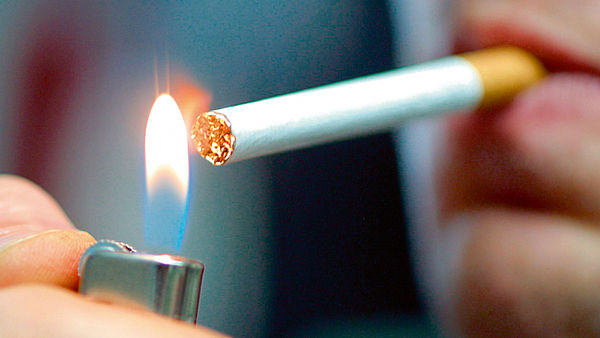 Obrázky lidí závislých na alkoholu a kouření
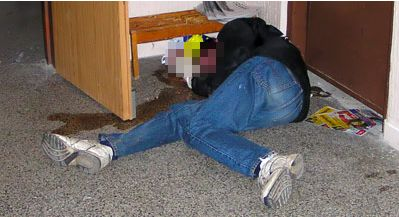 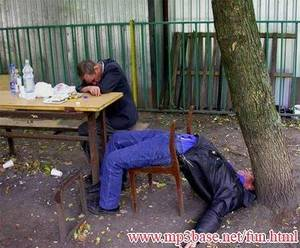 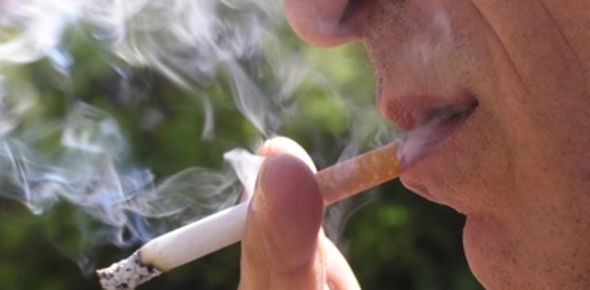 Graf
Klid
Dostatek spánku
Jít spát brzy ? Pro někoho je to těžký úkol. Na druhou stranu budete odpočatější, klidnější a vaše tělo bude mít vyšší imunitu.
Klid
Nestresovat se a užívat si života ! Souvisí to společně se spánkem. Navíc to pomůže i růstu vlasů.
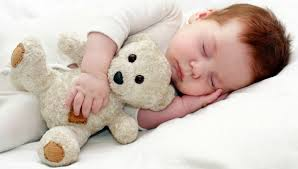 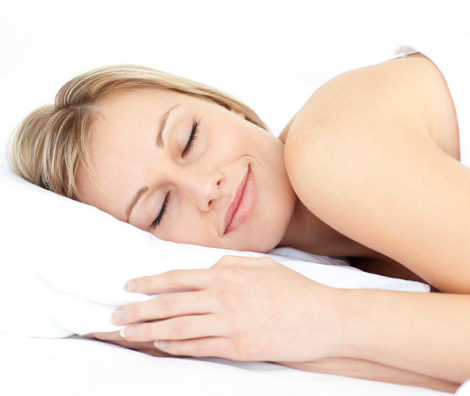 Děkuji za pozornost


Kateřina Kadlecová 6.A ZŠ Ludgeřovice
Zdroje:
http://zena.centrum.cz/zdravi/zivotni-styl/

https://www.google.cz/imghp?hl=cs&ei=36NVVeckgbpQ6O2BEA&ved=0CAMQqi4oAg